Межведомственный стандарт антинаркотической профилактической деятельности (утвержден решением Государственного антинаркотического комитета 19.12.2024, протокол №55)
Цель
создание единого профилактического пространства, включающего мероприятия для всех
профилактируемых лиц, которые направлены:
на снижение факторов риска вовлечения в наркотизацию;
развитие защитных факторов, способствующих сохранению и укреплению
психического, физического и социального благополучия широких слоев населения
Ожидаемые результаты
сформированная приверженность к ведению здорового образа жизни,
мотивация на эффективное социально-психологическое и физическое развитие личности,  а также социально полезную трудовую деятельность;
сформированное умение эффективно применять правовые знания в сфере незаконного  оборота НС и ПВ;
преодоление заблуждений о нормах и об ожиданиях, связанных со злоупотреблением НС и ПВ;
сформированная способность анализировать последствия своего поведения;
укрепление семейных	связей, привязанности между родителями и детьми;
активизация роли родителей в жизни детей, участие в их воспитании и образовании и др.
Межведомственный стандарт антинаркотической профилактической деятельности
Ограничения и запреты
демонстрация атрибутики криминальных субкультур;
демонстрация атрибутов, связанных с зависимым поведением и угрозой для жизни (иглы, кровь и т. д.);
демонстрация работы распространителей наркотиков;
изложение профилактического материала в безапелляционной форме, необоснованные обобщения, использование неуточненной статистики;
изображение и детальное описание преступлений, а также действий, связанных с преступной  деятельностью (приготовление к преступлению, сокрытие следов, орудий и средств преступления,  сокрытие и реализация предметов, добытых преступным путем, и т. п.);
изображение и детальное описание различных видов НС и ПВ;
изображение или описание жестокости, физического или психического насилия;
имитация потребления НС и ПВ, принятие обучающимися ролей правонарушителей в упражнениях;
использование нецензурной лексики, слов и фраз, унижающих человеческое достоинство,
нравоучительных и менторских призывов с частицей «не»; использование провокационной риторики;
использование профилактических материалов эмоционально-негативного содержания, элементов
запугивания (например, страшные картины последствий, к которым приводит употребление НС и ПВ);
преувеличение негативных последствий тех или иных действий, связанных с отклоняющимся  поведением, предоставление ложной информации.
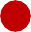 Для демонстрации в целях профилактического антинаркотического воздействия допускается  информационная продукция, получившая соответствующее разрешение
от уполномоченных органов власти
12+
Особенности организации деятельности ТПМПК в свете новых нормативных требований Министерства просвещения Российской Федерации
Шелонина Татьяна Валериевна,
врио директора ГБУ ЦППС Кировского района Санкт-Петербурга
Обучающиеся с ограниченными возможностями здоровья (ОВЗ)
«Обучающийся с ограниченными возможностями здоровья – физическое лицо, имеющее недостатки в физическом и (или) психологическом развитии, подтвержденные психолого-медико-педагогической комиссией и препятствующие получению образования без создания специальных условий». 

Федеральный закон от 29 декабря 2012 г. 
№273-ФЗ «Об образовании в Российской Федерации»
Обучающиеся с ОВЗ
психолого-медико-педагогическая комиссия (ПМПК)
Цель ПМПК -  своевременное выявление детей имеющих особенности физического и (или) психического развития и (или) отклонения в поведении, проведение их комплексного       психолого-медико-педагогического обследования и подготовка по его результатам рекомендаций  по организации обучения и воспитания, а также подтверждения, уточнения или изменения ранее данных рекомендаций.


Комиссия может быть центральной или территориальной.

Комиссия создается при центре психолого-педагогической, медицинской и социальной помощи.

Центральная комиссия Санкт-Петербурга (ЦПМПК) действует при Региональном центре психолого-педагогической, медицинской и социальной помощи «Центр диагностики и консультирования»  Санкт-Петербурга.

Территориальные комиссии Санкт-Петербурга (ТПМПК) действуют при центрах психолого-педагогической, медицинской и социальной помощи административных районов Санкт-Петербурга.
психолого-медико-педагогическая комиссия (ПМПК)
Цель ПМПК -  своевременное выявление детей имеющих особенности физического и (или) психического развития и (или) отклонения в поведении, проведение их комплексного       психолого-медико-педагогического обследования и подготовка по его результатам рекомендаций  по организации обучения и воспитания, а также подтверждения, уточнения или изменения ранее данных рекомендаций.


Комиссия может быть центральной или территориальной.

Комиссия создается при центре психолого-педагогической, медицинской и социальной помощи.

Центральная комиссия Санкт-Петербурга (ЦПМПК) действует при Региональном центре психолого-педагогической, медицинской и социальной помощи «Центр диагностики и консультирования»  Санкт-Петербурга.

Территориальные комиссии Санкт-Петербурга (ТПМПК) действуют при центрах психолого-педагогической, медицинской и социальной помощи административных районов Санкт-Петербурга.
Категории лиц, обследуемых в ТПМПК
дети дошкольного и школьного возраста с тяжелыми нарушениями речи, задержкой психического развития, нарушением интеллекта, расстройствами аутистического спектра, тяжелыми и множественными нарушениями развития;

дети школьного возраста с нарушениями опорно-двигательного аппарата, с функциональными нарушениями зрения (пониженным зрением, амблиопией, косоглазием);

выпускники 9 (10) и 11 (12) классов, осваивающие адаптированные основные общеобразовательные программы, в том числе, достигшие возраста 18 лет, до получения ими общего образования, претендующие на проведение государственной итоговой аттестации в условиях, учитывающих состояние их здоровья, особенности психофизического развития.
Категории лиц, обследуемых в ЦПМПК
дети дошкольного и школьного возраста, имеющие нарушение слуха (слабослышащие, глухие, позднооглохшие, после кохлеарной имплантации), нарушения зрения (слепые, слабовидящие, поздноослепшие);                                
дети дошкольного возраста с нарушениями опорно-двигательного аппарата,    с функциональными нарушениями зрения (пониженным зрением, амблиопией, косоглазием); 
дети школьного возраста с нарушениями опорно-двигательного аппарата (сколиозом);
а также в случае несогласия с решением ТПМПК;
обучающиеся, выпускники 9 и 11 классов, осваивающие основные общеобразовательные программы, в том числе, достигшие возраста 18 лет,  до получения ими общего образования, претендующие на проведение государственной итоговой аттестации в условиях, учитывающих состояние их здоровья, особенности психофизического развития.
Документы, предоставляемые в ПМПК
копия документа, удостоверяющего личность родителя (законного представителя) обследуемого;
копия свидетельства о рождении обследуемого;
копия документа, подтверждающего установление опеки или попечительства (при необходимости);
направление образовательной организации, организации, осуществляющей социальное обслуживание, медицинской организации, других организаций (при наличии);
постановление комиссии по делам несовершеннолетних и защите их прав о направлении на комиссию (при наличии);
копия заключения (заключений) комиссии о результатах ранее проведенного обследования (при наличии);
копии справки, подтверждающей факт установления инвалидности, и ИПРА (при наличии);
Копии диагностических и (или) контрольных работ ребенка (должны быть заверены руководителем образовательной организации), оригиналы рабочих тетрадей по русскому языку и математике (за текущий учебный год), оригиналы рабочих тетрадей по русскому языку и математике
табель успеваемости;
Документы, предоставляемые в ПМПК
представление психолого-педагогического консилиума организации, осуществляющей образовательную деятельность (специалиста (специалистов), осуществляющего психолого-педагогическое сопровождение обучающегося) (при наличии);
*Примерное Положение о психолого-педагогическом консилиуме образовательной организации (утв. Распоряжением Министерства просвещения РФ № р-93 от 09.09.2019)
медицинское заключение, содержащее информацию о состоянии здоровья обследуемого, результатах медицинских обследований и (или) лечения, выданное медицинской организацией по месту жительства (регистрации) обследуемого в порядке, установленном Министерством здравоохранения Российской Федерации.
*Приказ Министерства здравоохранения Российской Федерации от14.09.2020 №972н      «Об утверждении Порядка выдачи медицинскими организациями справок и медицинских заключений»
При недостаточности сведений об обследуемом комиссия вправе запросить в срок не позднее 5 рабочих дней со дня проведения обследования у родителя (законного представителя) обследуемого и (или) у образовательной организации дополнительную информацию.
В случае неполучения комиссией дополнительной информации, в течение 60 календарных дней со дня направления запроса комиссия вправе отказать в выдаче заключения.
Обследование проводится комиссией в срок не позднее             2 месяцев со дня подачи заявления.

По результатам обследования комиссия на бланке оформляет заключение и рекомендации.

Заключение комиссии и протокол обследования комиссии оформляются в день проведения обследования (заседания комиссии).

Заключение комиссии оформляется в двух экземплярах.               Один экземпляр заключения комиссии (оригинал) выдается родителю (законному представителю) обследуемого под личную подпись. Второй экземпляр заключения комиссии (оригинал) хранится в личном деле (карте) обследуемого.

Заключение комиссии носит для родителей (законных представителей) обследуемых рекомендательный характер.
Представленное родителем (законным представителем) заключение комиссии является основанием для образовательных организаций, исполнительных органов субъектов Российской Федерации, осуществляющих государственное управление в сфере образования, органов местного самоуправления, осуществляющих управление в сфере образования, для:

а) создания специальных условий для получения образования;
б) создания условий и (или) специальных условий проведения государственной итоговой аттестации по образовательным программам основного общего, среднего общего образования


Заключение комиссии действительно для представления в указанные органы и организации в течение 1 календарного года со дня его подписания.
Права родителей (законных представителей)
присутствовать при обследовании, обсуждении результатов обследования и вынесении комиссией заключения, высказывать свое мнение относительно выданных рекомендаций;
получать консультации специалистов комиссии по вопросам порядка проведения обследования в комиссии и его результатов;
в случае несогласия с заключением территориальной комиссии обжаловать его в центральную комиссию.
Информация о проведении обследования в комиссии, результаты обследования, а также иная информация, связанная с обследованием в комиссии, является конфиденциальной. Предоставление указанной информации без письменного согласия обследуемых и (или) их родителей (законных представителей) третьим лицам не допускается, за исключением случаев, предусмотренных законодательством Российской Федерации.
Статистика
Численность детского населения: 0-18 – 52584 человек
    3-18 – 45331 человека
ДОУ – 75
ОУ – 45
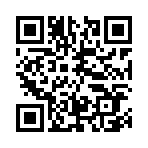 ТПМПК